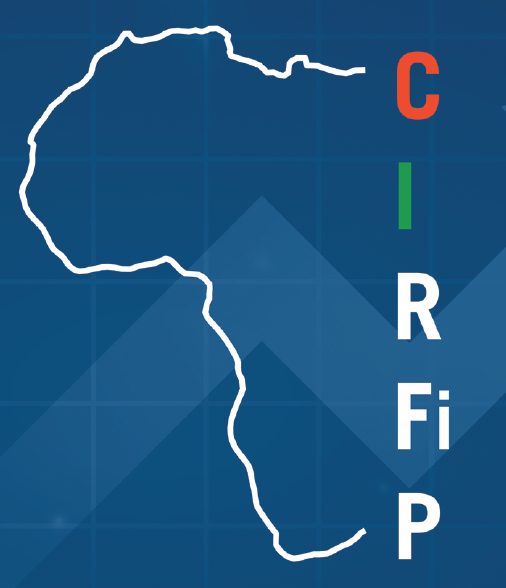 Partage d’expérience et bonnes pratiques 
en matière de digitalisation des procédures– Bénin –
Jonas HOUNMENOU, Chargé d’étude à la Direction de la Planification Stratégique et des Etudes (DPSE/DGI)
CONCEPTION ET CONTENU DES REFORMES
La DGI du Bénin s’est engagée depuis 2016, dans un processus de digitalisation avec pour objectif l’amélioration de la qualité du service aux usagers et la consolidation des ressources intérieures pour le financement de l’économie.
Les principaux axes de digitalisation : 
Facturation électronique de la TVA : lutter contre la fraude liée à la dissimulation des transactions
Déclaration Unique CNSS-DGI : réduire les anomalies observées entre les déclarations faites à la DGI et celle de la CNSS
Téléprocédures : télédéclaration et télépaiement au niveau des grandes et moyennes entreprises
Enregistrement en ligne des actes : faciliter les formalités de pré-liquidation, de paiement et suivi des actes en ligne 
Plateforme Impôts-Douane-Budget : détection des contribuables à risques et non connus du Fisc ou qui mènent des prestations pour L'Etat.
MISE EN PLACE DE REFORME
Focus sur la réforme de facturation électronique :
 Mise en place du cadre légal et juridique
Réforme Facture normalisée : autorisée en conseil des Ministres en sa séance du 27 septembre 2017
Facture normalisée instituée par la loi : entrée dans la législation fiscale du Bénin en 2018 (Article 256 du CGI) et loi de finances, gestion 2018
Prise de plusieurs arrêtés et circulaires pour encadrer la réforme. 
 Implémentation de la phase pilote et son évaluation
228 machines installées dans 184 entreprises au 31 décembre 2019
 Généralisation progressive de la réforme
Avril 2020 : Grandes et moyennes entreprises
Novembre 2020 : Entreprises de la TPS
2021: Introduction e-MECeF (plateforme d’émission en ligne).
MISE EN PLACE DE REFORME
Quelques résultats MECeF
Evolution de la TVA de 2019 à 2022
Evolution de l’IS de 2019 à 2022
Recettes additionnelles de plus de 31,4 Mrds de FCFA entre avril 2020 et juin 2022
Disposer en temps réel des informations sur les transactions effectuées pour améliorer la détection de la fraude fiscale
Amélioration du taux global de conformité de 66% en 2021 à près de 80%
MISE EN PLACE DE REFORME
Autres résultats de digitalisation
RISQUES ET DIFFICULTES ASSOCIES
Falsification du code QR pour simuler une bonne facture ; 
 Non délivrance de facture normalisée par certaines entreprises ;
 Substitution du nom du client personne physique à celui d’une entreprise, pour         favoriser la déduction de la charge et /ou de la TVA ;
 Dysfonctionnement par moment des machines ;
 Insuffisance de ressources humaines et matérielles pour le pilotage de la  réforme et la couverture du territoire national dans le cadre des contrôles MECeF ; etc.
PERSPECTIVES ET RECOMMANDATIONS
Recommandations
Poursuivre les sensibilisations et communications afin d’améliorer le taux de réclamation des factures par la population ;
Mettre en place une stratégie optimale pour contrer les manœuvres frauduleuses orchestrées par les contribuables et les éditeurs de logiciels.
Perspectives
Finaliser la mise en place de la plateforme du prélèvement automatique de l’AIB (5%) au niveau des contribuables à risques qui utilisent les e-MECeF ;
Finaliser la révision des spécifications techniques pour prendre en compte les nouveaux développements technologiques et limiter les manœuvres de fraude ;
Passer à l’homologation des SFE des entreprises qui en disposent ;
Finaliser la mise en place du BI pour exploiter au mieux les informations de SyGMEF;
Passer progressivement des machines physiques aux e-MECeF.
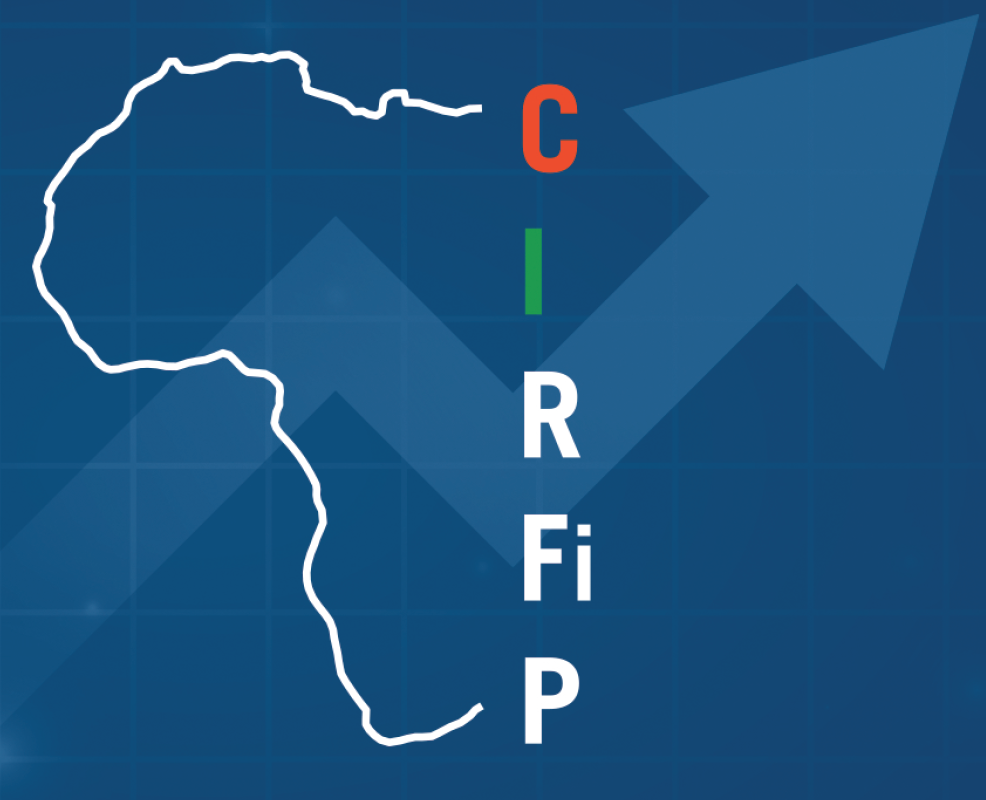 MERCI POUR VOTRE ATTENTION